[先就客户感兴趣的问题在findoout.com上部署御调查]
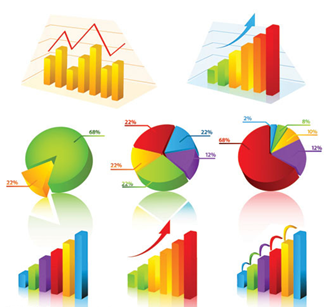 背景
概述
发现
附件
问卷
	关于我们
1
背景
目的
了解受访者对于数据在文章中的作用的看法
本次调查在 www.findoout.com 网上进行
调查范围覆盖全国
调查于2012年6月23日开始，24日结束，为期2天
性别/年龄：自然出现
有效回复问卷数/共回收问卷数：707/1005
在线调查入口：http://www.findoout.com/ceshi/cs8476/
2
背景
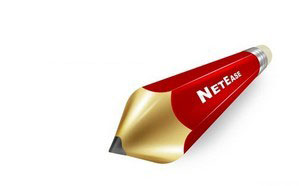 概述
发现
附件
问卷
	关于我们
3
本次调查的主要发现
学历越高的受访者对数据越敏感
53.8%的研究生及以上学历的受访者在阅读文章时会经常留意其中数据
70.6%的受访者经常阅读小说类的文章
受访者在写文章需要用到数据时一般使用来自官方的数据（42.3%）
受访者对数据的敏感度不高，仅有5.5%受访者对数据印象深刻
53.7%的受访者更喜欢有明确数据对比的广告语
对于海报广告，受访者更喜欢海报上的产品图片介绍（45.5%）
47.2%的受访者认为文章中数据的作用在于增强观点或事实的说服力
4
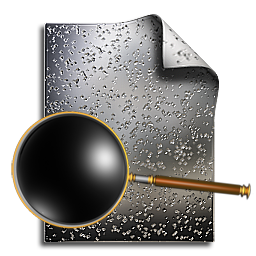 背景
概述
发现
附件
问卷
	关于我们
5
如何阅读本调查报告中的图表
如何阅读本调查报告中的图表
示例问题： 您知道中国国家副主席习近平于2012年2月出访了爱尔兰吗？
1
是指占总体的比例值。以本示例为例，即知道的人占 29%，不知道的占 71% ；
底色为红色的值指比总体的百分比大10%或更多。在本示例中，36岁以上者（51%）知道此事的比例高于总体（29%）10%或以上；
2
3
底色为橙色的值是指比总体的百分比大5-9%之间；
4
底色为浅蓝色的值是指比总体的百分比小5-9%之间；
5
底色为蓝色的值是指比总体的百分比小10%或更多。
1
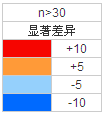 3
2
5
4
6
你常阅读以下哪些类型的文章/内容？
70.6%的受访者经常阅读小说类的文章
年龄在26岁以上（62.9%）的受访者更偏向阅读新闻类的文章
研究生及其以上学历的受访者在对新闻（64.1%）、学术报告/调查报告（35.9%）、论文（25.6%）的阅读中占其人数比列较大
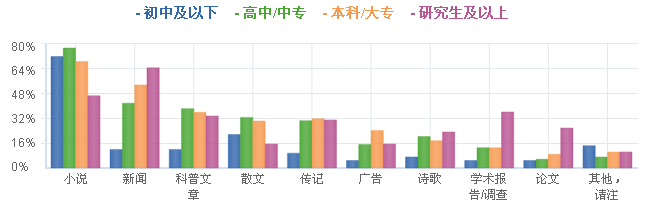 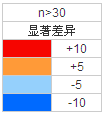 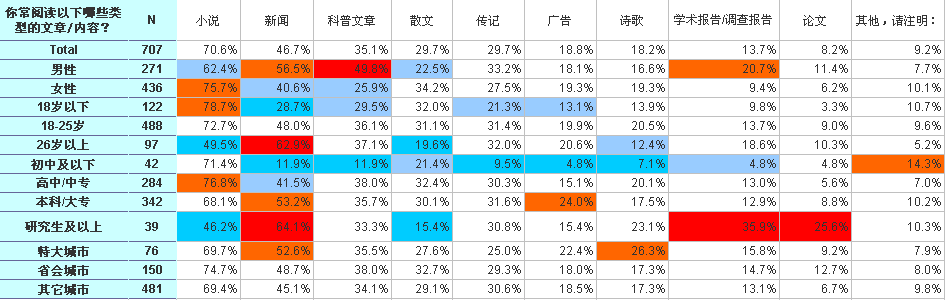 7
你在阅读文章、新闻时是否会有留意其中数据的习惯？
53.8%的研究生及以上学历的受访者在阅读文章时会经常留意其中数据
63.4%的受访者在阅读文章/新闻时会偶尔留意其中的数据
阅读文章/新闻时经常留意数据的受访者中男性（38.7%）>女性（23.2%）
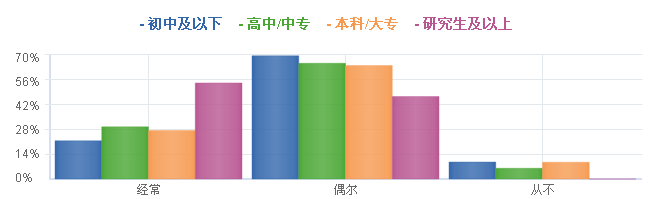 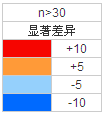 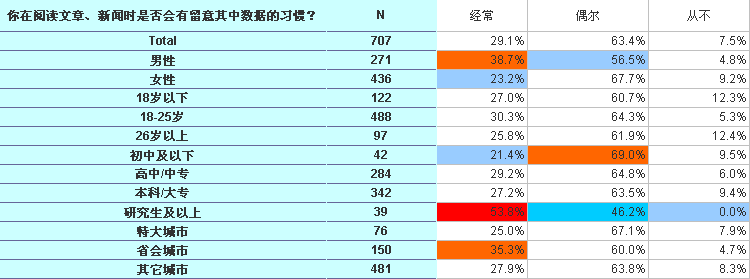 8
你在写文章时需要用到一些数据，你的数据来源一般是?
受访者在写文章需要用到数据时一般使用来自官方的数据（42.3%）
研究生及以上学历的受访者（43.6%）更偏向于使用已发表的文章（期刊/论文/书籍）的数据
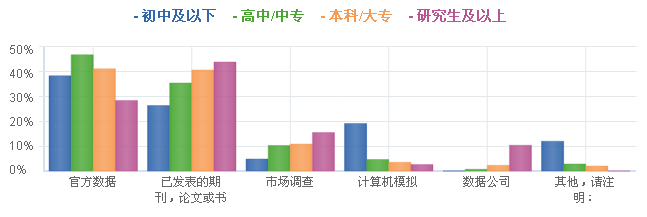 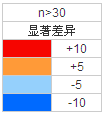 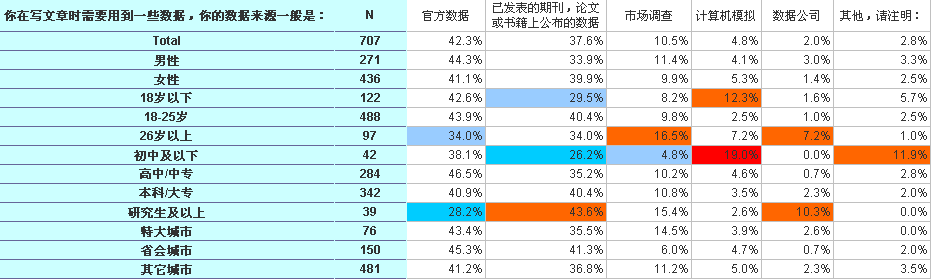 9
下列哪种表现形式会让你对文章/内容的印象更深刻？
受访者对配有图片的文章（51.9%）印象更深刻
对“配有图表印象深刻”的受访者中，研究生及以上的受访者（30.8%）所占比列最大
受访者对数据的敏感度不高，仅有5.5%受访者对数据印象深刻
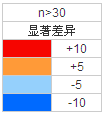 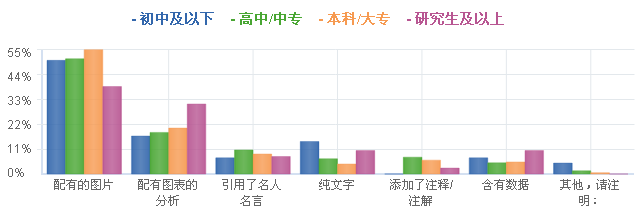 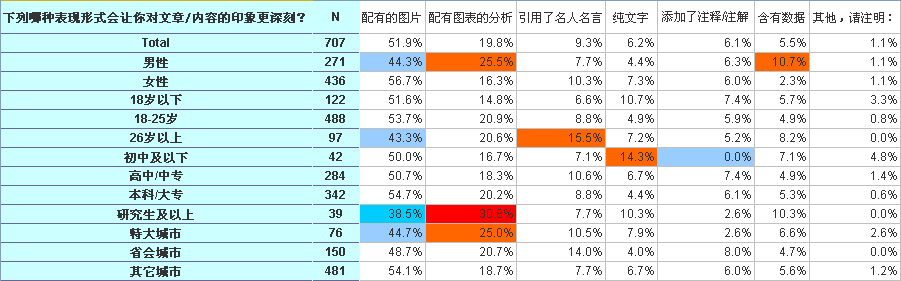 10
假如你打算购买一件商品，以下哪一句宣传语最能打动你？
53.7%的受访者更喜欢有明确数据对比的广告语
57.1%初中及以下学历的受访者更喜欢“此款产品深受消费者信赖”这句广告语
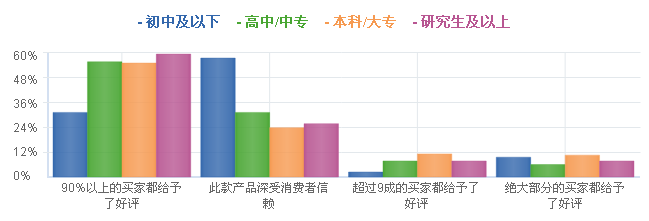 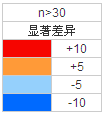 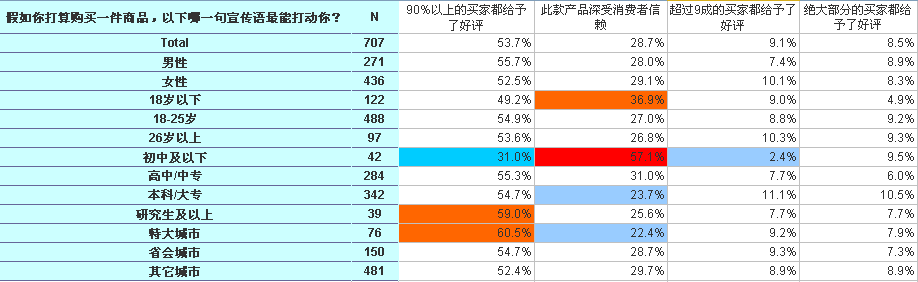 11
室外的一个产品海报，最吸引你注意的是？
对于海报广告，受访者更喜欢海报上的产品图片介绍（45.5%）
更关注产品价格的受访者中，学历在初中及以下的受访者所占比例更大为26.2%
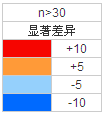 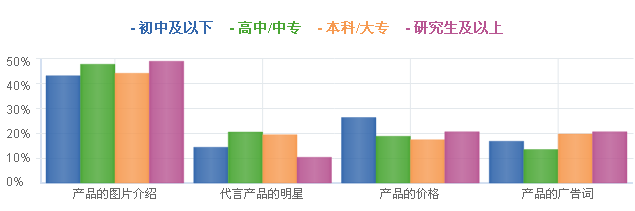 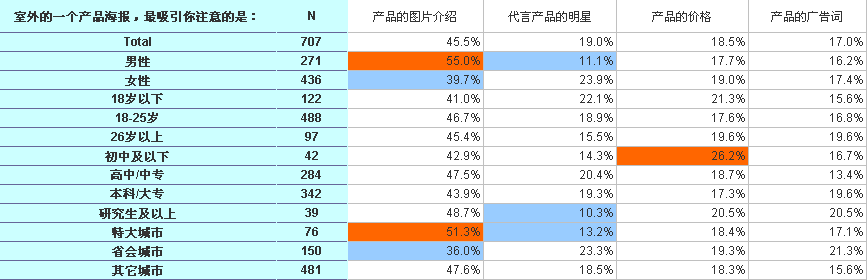 12
你认为数据在文章（新闻，广告，报告等）中起到了哪些作用？
仅有27%的参与者对此题作答
共有88项内容被提及
位于右边的是被提及最多的7项内容
增强说服力
真实性
可信度
准确性
科学性
客观 
解释说明
80
57
17
12
9
7
5
13
[Speaker Notes: 1、增强说服力	14
2、增强真实性	3
3、精确	2
4、说服力	2
5、说明	2
6、增加可信度	2
7、增加真实性	2
8、增强说服力	2
9、真实	2
10、真实性	2
11、 让文章更清楚	1
12、 真实性	1
13、...	1
14、000	1
15、1、一目了然；2、易于接受；3、更具权威性	1
16、1.加强文章的可信度 2.吸引消费者 3.更好说明报告内容	1
17、1.真实 2.最有力的证据 3.传递信息	1
18、justify and back up the opinion	1
19、NB	1
20、必不可少	1
21、表达准确性	1
22、补充事实论据	1
23、不清楚	1
24、吹牛皮	1
25、促销	1
26、反映事实	1
27、敷衍	1
28、辅助作用	1
29、给人以心理暗示	1
30、更加准确	1
31、更精确 令人信服	1
32、更精准	1
33、更科学规范，增强真实性，更有说服力	1
34、更强的说服力。。更直观的表现	1
35、更使读者信服 更有说服力	1
36、更真实	1
37、更真实，可信	1
38、关注民生	1
39、核心作用	1
40、加强说服力	1
41、加强说明，更具有说服力	1
42、简单明了阐述事实	1
43、简单直接了解文章	1
44、解释	1
45、解释 说明 证明	1
46、解释 说明	1
47、解释说明	1
48、解释说明 使故事具有真实性	1
49、解释说明的作用	1
50、具有说服力	1
51、具有真实性，相对性，比较性	1
52、科学性	1
53、可精确的说明问题，说服力强，科学性强	1
54、可以让人们去注意这个现象，更可信	1
55、可以增加可信性，而不是凭空猜测	1
56、可以增强文章的真实性	1
57、客观说明事实	1
58、论证观点；归纳总结出一条或多条理论；增强可信度；便于理解；充实内容。	1
59、没作用	1
60、能够传达给消费者一些确切的信息。	1
61、能让人更清晰，更直接明白文意	1
62、判断作用	1
63、起	1
64、起到了说服读者目的	1
65、起到了准确，可信的作用	1
66、起到说服读者的作用，是文章更客观，更真实。	1
67、起到增强观点的作用	1
68、起点睛之笔，具体描绘文字内容	1
69、强调	1
70、强调 使人信服	1
71、清晰明了	1
72、清晰直观 增强说服力	1
73、让群众更清晰明白这篇文章的价值。	1
74、让人更加深信不疑的作用	1
75、让人更直接，深刻的了解所代表的东西	1
76、让文章看起来更有说服力	1
77、让我们对文章有更加直观的认识，使文章更加具有说服力	1
78、让我们知道了跟多事	1
79、让新闻，广告，报告更具有说服力	1
80、实证	1
81、使报道更准确，更让人信服	1
82、使人对事件的程度有大体的认知	1
83、使人更相信而已	1
84、使人有大概的了解~~增强文章的气势	1
85、使它们详尽真实更具有说服力	1
86、使文章成型	1
87、使文章更加科学和有说服力	1
88、使文章更具说服力，更谨慎	1
89、使文章更具有科技性，和准确性，真实性	1
90、使文章更具有说服力，强调事实	1
91、使文章更有说服力	1
92、使文章具有真实性，增加说服力	1
93、使文章准确,让人易懂,可以想象	1
94、事实说服力	1
95、是文章的核心，否则文章会空洞	1
96、是文章更加严谨和有说服力	1
97、是文章更具客观性、科学性、真实性 引起读者进一步关注	1
98、说服	1
99、说服力，真实	1
100、说服力、清晰、清楚、 客观、真实、	1
101、说服力更强 更直观 简洁	1
102、说服性，科学性	1
103、说服作用	1
104、说明情况	1
105、说明事实，突出观点	1
106、说明真实性，增加说服力。	1
107、提高说服力	1
108、提高说服力，更加准确，具有较强可比较性，更加工整	1
109、提高真实性，说服力	1
110、提供了对比	1
111、提醒	1
112、突出客观性，公正性	1
113、突出理解力。	1
114、推销	1
115、哇哇哇	1
116、我怎么知道，混蛋	1
117、吸引人	1
118、吸引人，增强说服力，提供客观依据	1
119、依据	1
120、有说服力，增加真实性	1
121、怎强内容的可信和真实	1
122、增加了真实性和说服力	1
123、增加文章说服力	1
124、增加文章真实性，说服力，引起注意	1
125、增加信服力和真实性	1
126、增加语言的真实与准确性，使文章更具说服力。	1
127、增加真实可信性	1
128、增强观点	1
129、增强规范性和说服力	1
130、增强科学性，有说服力	1
131、增强科学性，增强客观性，从而增强说服力。	1
132、增强可信度，作为论据	1
133、增强可用性	1
134、增强了说服力	1
135、增强了文章的说服力，更值得相信	1
136、增强其真实性	1
137、增强事实的说服力。	1
138、增强说服力，可信性	1
139、增强说服力，令文章更加具体。	1
140、增强说服力，提高准确性、科学性	1
141、增强说服力，直观明了	1
142、增强说服力。真实感	1
143、增强文章的说服力。	1
144、增强文章的说服力和可靠性	1
145、增强文章的真实感和说服力，胜过文字	1
146、增强文章的真实性和说服力	1
147、增强文章说服力	1
148、增强文章真实性	1
149、增强文章真实性，说服力	1
150、增强真实感，严谨化。	1
151、增强真实性，更有说服力，更具体，鲜明	1
152、增添真实性和说服力	1
153、真实 有效	1
154、真实，	1
155、真实，更具通透性	1
156、真实，说服力强	1
157、真实，说明	1
158、真实，影响力，说服力	1
159、真实、可信	1
160、真实性 说服力	1
161、真实性 说服力	1
162、真实性 说服力	1
163、真实性	1
164、真实性，规范性，形象	1
165、真实性、反映了一个程度、	1
166、真实性、说服力	1
167、真实有说服力	1
168、证明观点真实性	1
169、支持论点	1
170、直观	1
171、直观的表现	1
172、直观显示文章要标明的确切事实.	1
173、准确 真实 观点更鲜明强烈	1
174、佐证	1]
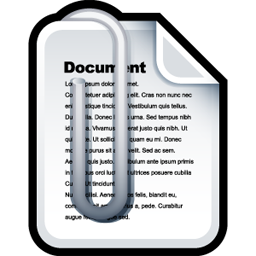 背景
概述
发现
附件
问卷
	关于我们
14
调查问卷
1.你常阅读以下哪些类型的文章/内容？ 
1.学术报告/调查报告
2.新闻
3.散文
4.小说
5.诗歌
6.论文
7.传记
8.科普文章
9.广告
10.其他，请注明：

2.你在阅读文章、新闻时是否会有留意其中数据的习惯？
1.经常 
2.偶尔 
3.从不

3.你在写文章时需要用到一些数据，你的数据来源一般是：
1.官方数据
2.数据公司
3.市场调查
4.计算机模拟
5.已发表的期刊，论文或书籍上公布的数据
6.其他，请注明：

4.下列哪种表现形式会让你对文章/内容的印象更深刻？
1.配有的图片
2.纯文字
3.含有数据
4.引用了名人名言
5.添加了注释/注解
6.配有图表的分析
7.其他，请注明：

5.假如你打算购买一件商品，以下哪一句宣传语最能打动你？
1.90%以上的买家都给予了好评
2.超过9成的买家都给予了好评
3.绝大部分的买家都给予了好评
4.此款产品深受消费者信赖

6.室外的一个产品海报，最吸引你注意的是：
1.产品的图片介绍
2.代言产品的明星
3.产品的价格
4.产品的广告词

7.你认为文章中数据的价值在于？
1.增强观点或事实的说服力 
2.增强事实或观点的真实性
3.使文章显得更为科学和规范
4.没有任何价值
5.其他，请注明：

8.你认为数据在文章（新闻，广告，报告等）中起到了哪些作用？（开放题）
15
调查问卷（续）
9.请问您的性别？
1.男
2.女

10.请问您的年龄？
1.18岁以下
2.18-25岁
3.26-35岁
4.36-45岁
5.46-55岁
6.55岁以上

11.请问你的受教育程度：
1.初中及以下
2.高中/中专
3.本科/大专
4.研究生
5.博士及以上
16
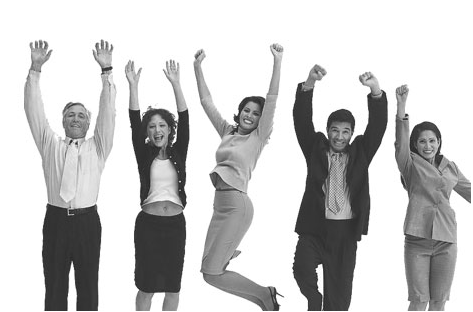 背景
概述
发现
附件
问卷
	关于我们
17
样本
（真实）
精准营销
（准确）
御调查
（实时）
我们的服务
www.findoout.com
18
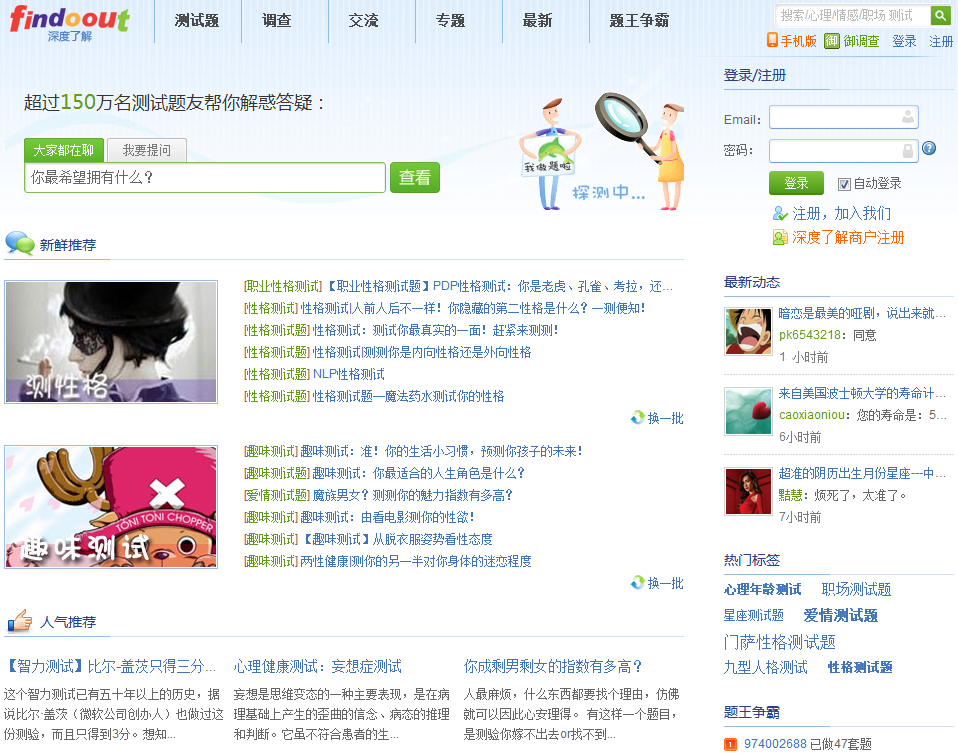 19
问题
在线调查
？
大多数调查一直受制于
样本、时间、预算和技能…
客户
部署
联盟
findREAL©
专属样本库
1.6百万
findEASY©
自动网络调查系统
findQUICK©
御调查
深度了解
门户网站
其它网站
博客/微博
商业/企业
咨询公司
广告公司
调研公司
个人
…现在终于得以突破。”
在线回复
答复
深度了解在线调查路径图
20
findQUICK© - 多快好省
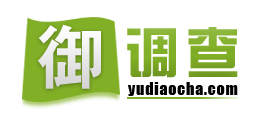 适合应对多种挑战
findQUICK©
可以支持多种调查
最快24小时即可交付结果
来自目标对象的回复
随时部署
实时察看结果进展
费用低廉
初步事实调查
为更大型的研究项目提供概念测试
探索销售主张的差异化
测试恼人的问题和某种预感
为研究预算中遗漏的问题寻求答案
消费者洞察
概念研究
公众意见
产品研究
投资洞察
图形设计
宣传册设计
学术研究调查
21
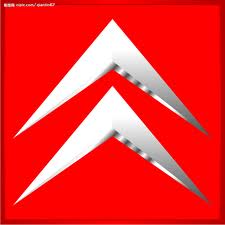 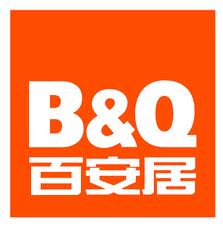 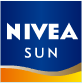 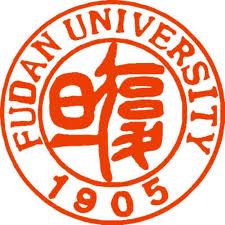 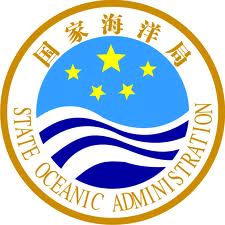 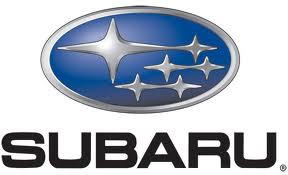 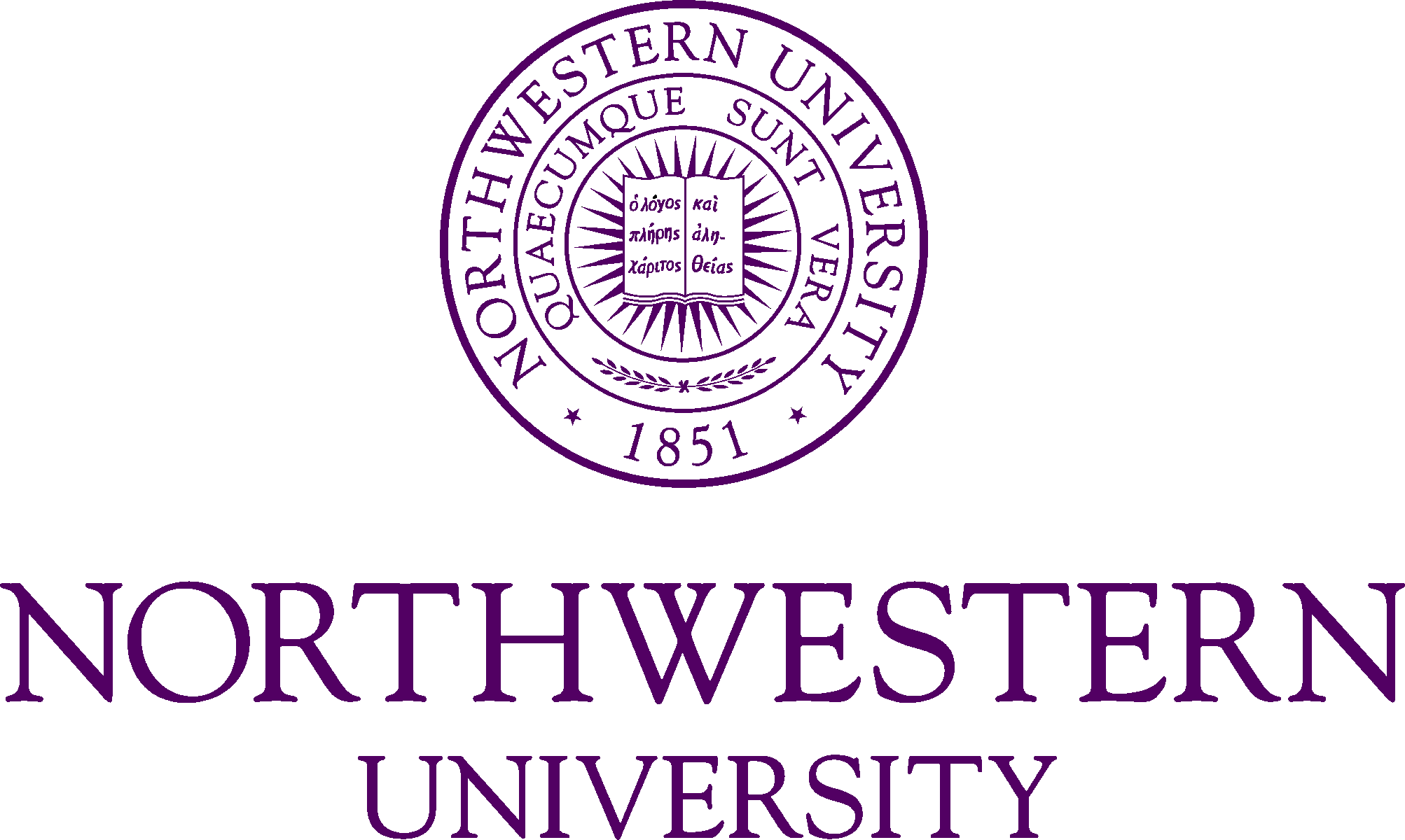 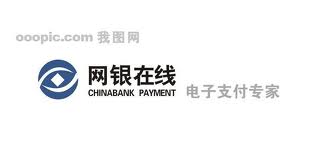 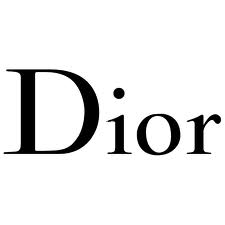 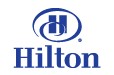 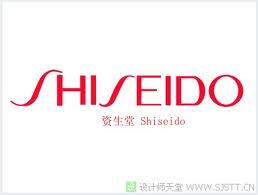 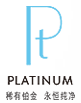 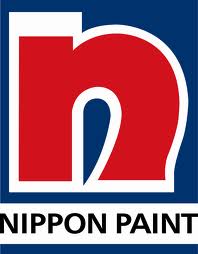 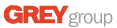 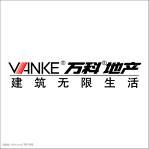 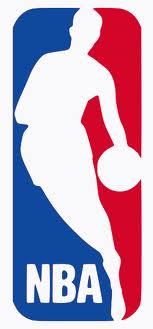 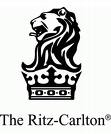 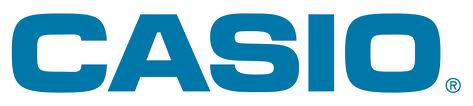 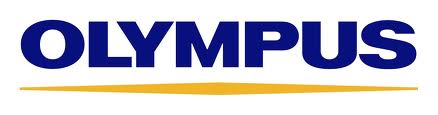 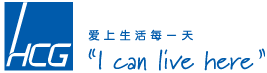 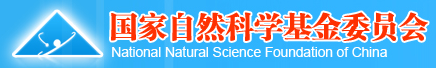 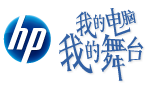 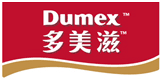 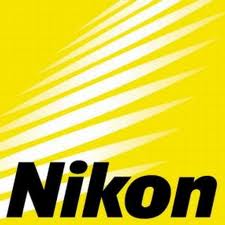 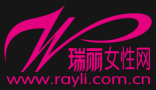 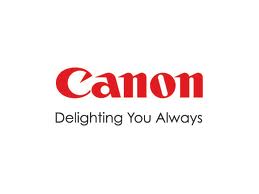 深度了解：带给客户令人信服并富有灵感的 消费者 及 市场洞察
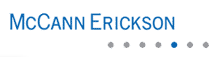 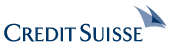 22
一些客户对我们的评价
“深度了解的迅捷和高效是无可比拟的。从问卷设计、在线部署，到获取真实消费者的反馈，深度了解的速度让它成为我们营销团队的一个不可或缺的重要工具。” 
 潘刚，CEO
	内蒙古伊利实业集团股份有限公司
“我们对深度了解所提供的调查及其所获得的数据非常满意。”
- 陈瑜，创意总监
  上海天润广告公司
“Findoout is an innovative way to promptly obtain consumer insights.”
- Allen Dam, President & Producer
  Yian Studios
23
[展示御调查结果]
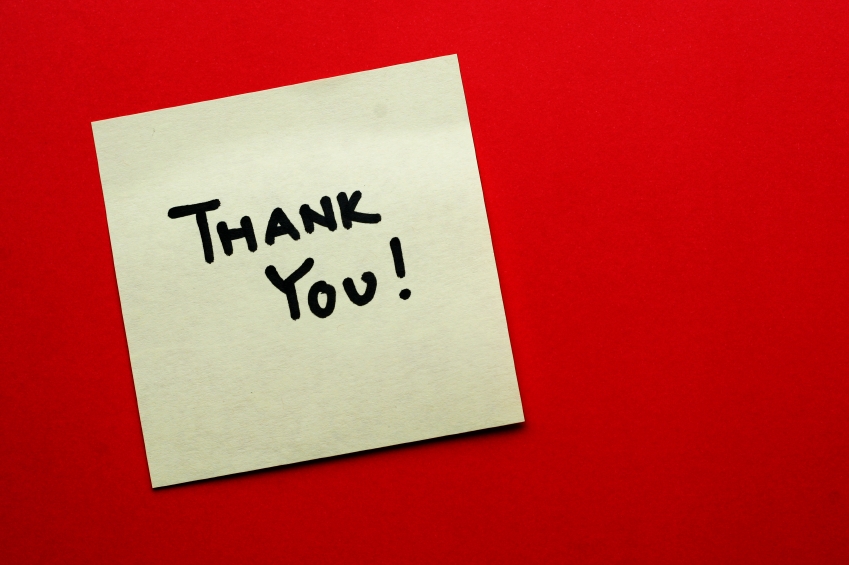 不是意见领袖，是调查意见的领袖 !
Not an opinion leader, but a leader in survey of opinions !
Room 10003, Building 2, 335 Guoding Road, Shanghai 200433, China
T: (+8621) 26613883; F: (+8621) 26613883
上海市杨浦区国定路335号2号楼1003室（邮编：200433）
电话： （+8621） 26613883； 传真：（+8621） 26613883